ONA TILI
7-sinf
MAVZU: INKOR BOG‘LOVCHISI. 
YAKKA VA TAKROR BOG‘LOVCHILAR
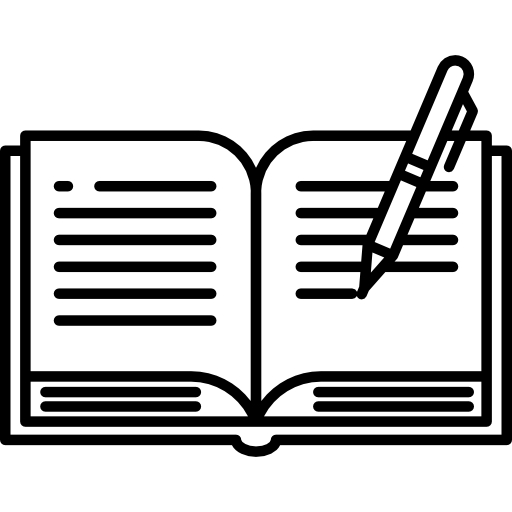 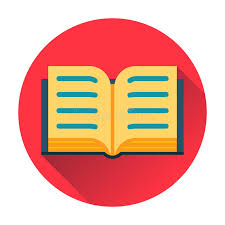 ESDA SAQLANG!
Teng bog‘lovchilar:
3) ayiruv bog‘lovchilari
1) biriktiruv bog‘lovchilari
2) zidlov bog‘lovchilari
4) inkor bog‘lovchilari
INKOR BOG‘LOVCHISI
Uyushiq bo‘lak va gaplarni inkor ma’nosini yuklagan holda bog‘lovchi na… na yordamchisi inkor bog‘lovchisi sanaladi.
Na qo‘shiq, na kulgi, na churq etgan ovoz eshitiladi.
ESDA SAQLANG!
Na… na
Yuklama
Bunda kesim inkor shaklida bo‘ladi.
202-mashq
Na kampirning, na Qoratoyning yupatishlari kor qildi.
Na eshikni, na derazalarni ochib bo‘lardi.
Na oltin, na javohir edim…
   Armonli bir yosh shoir edim.
203-mashq
Bu qo‘shiqda na nolish bor, na azob, unda yashash ishtiyoqi, pok muhabbat, bitmas-tuganmas orzu va qudrat bor.
Na sen nazar qilding holimga bir bor, 
  Na men ayta bildim senga biror so‘z.
203-mashq
Ko‘kda na yulduz bor, na bir tabassum,
  Tabiat ingrardi, yig‘lardi yum-yum.
U na shoir edi va na mashhur zot,
   Lekin dunyo bilan bir edi dardi.
YAKKA VA TAKROR BOG‘LOVCHILAR
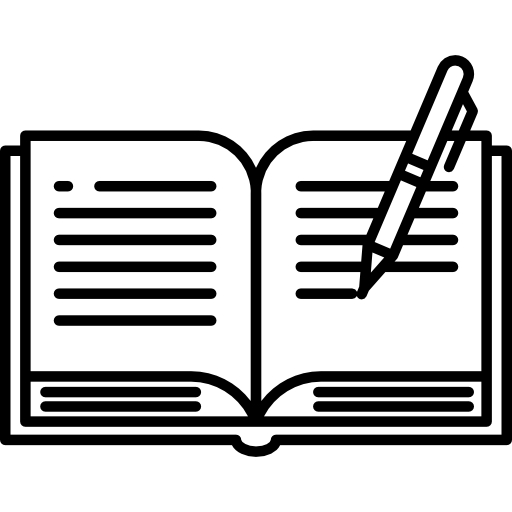 Va, ammo, lekin, chunki, yo
Yo… yo, dam… dam, goh… goh, ba’zan… ba’zan, bir… bir…
ESDA SAQLANG!
Takror qo‘llanuvchi ayiruv bog‘lovchisi oldidan yozuvda vergul qo‘yiladi.
Yo‘lchi kechgacha dam u ekinda, dam bu ekinda ishlaydi.
ESDA SAQLANG!
Agar bog‘lovchi yakka holda ishlatilsa, yoki gap tarkibida ikki xil bog‘lovchi ishlatilsa, bunday holatda vergul qo‘yilmaydi.
Siz keling yo men boray.
205-mashq
Bulutlar haydar shamol,
Goh yog‘ib o‘tar yomg‘ir.
Barglar pokiza, zilol,
Goh yog‘ib o‘tar yomg‘ir.
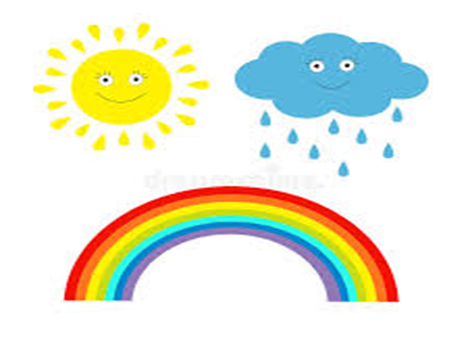 205-mashq
Men buyuk yurt o‘g‘lidurman,
Men bashar farzandiman,
Lekin avval senga bo‘lsam
Sodiq og‘lon o‘zbegim.
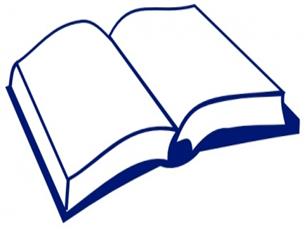 E. Vohidov
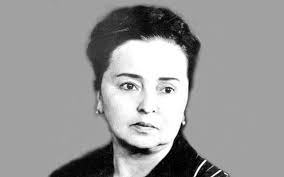 205-mashq
Saida Zunnunova
Odamlar goh koyib, goh tutdi yoqa,
O‘g‘lim yo‘q deb yana o‘kinma, ona.
206-mashq
Bilim – boylik, ammo  uning boshqa boyliklardan farqi bor.
Na kunduz, na kecha beradi tinchlik, 
- Yoz, - deydi, - azizim, ma, qalam, daftar!
MUSTAQIL BAJARISH UCHUN TOPSHIRIQ:
208-mashq. Bog‘lovchilar qatnashgan gaplarni yozing. Bog‘lovchilarning ma’nosiga va qo‘llanishiga ko‘ra turini ayting.
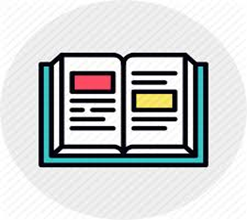